НАИМЕНОВАНИЕ ПРОЕКТА :«Создание и развитие хозяйства
 по разведению овец»

ЩАНКИН ЭДУАРД ПЕТРОВИЧ
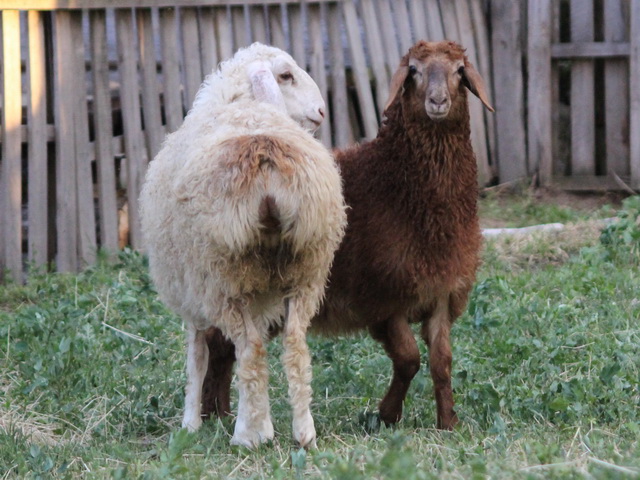 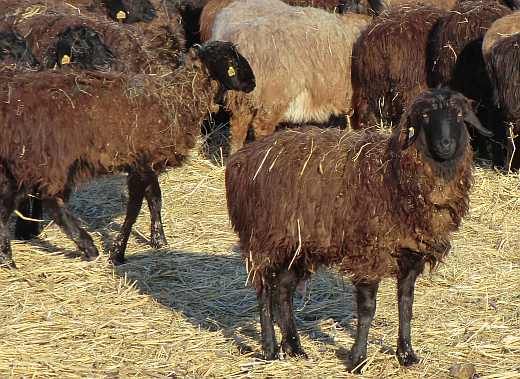 ОБЩИЕ СВЕДЕНИЯ О ПРОЕКТЕ
(суть и стадия проекта, место реализации)
Проект предполагает Создание и развитие  хозяйства  по разведению овец 
Проект планируется реализовать на территории МО Солнечный сельский совет 
Предполагаемые виды выпускаемой продукции  :  мясо овец, шерсть
КРАТКАЯ ИНФОРМАЦИЯ ОБ ОРГАНИЗАЦИИ
Гражданин Российской Федерации Щанкин Эдуард Петрович.                                                   
Юридический адрес – 655137, Республика Хакасия,	   Усть-Абаканский район, с. Красноозерное ул.11 Пятилетки, д. 38А
Фактическое место осуществления деятельности –  Республика Хакасия, Усть-Абаканский район, в 3,5 км западнее с. Красноозерное
ЭТАПЫ РЕАЛИЗАЦИИ ПРОЕКТА
ОБЪЕМ И ИСТОЧНИКИ ФИНАНСИРОВАНИЯ
Стоимость проекта – 3 373,0   тыс. рублей, в том числе:  
собственные средства –373,0 тыс. рублей/ бюджетные средства - 3000 тыс. рублей;
ТЕХНОЛОГИЧЕСКИЕ РЕШЕНИЯ ПРОЕКТА
На начало проекта глава имеет 95 голов  овец, в т.ч. 50 овцематок, и 45 голов молодняка текущего года рождения 
Предполагается приобрести  199 голов овец, в т.ч. 6   племенных баранов эдильбаевской породы,   130 голов ярки 2020 года и 63 головы ярки 2021 г . Будут приобретаться трактор Беларус  82.1  1 ед, ,  Грабли WR-8    1 ед., Косилка роторная  1.85. Lisicki   1 ед. 
Планируется нарастить маточное стадо  овец до 400 голов . К ним иметь 80 голов переярки.
 Годовое производства товарной продукции мяса в живом весе в 2026 г. планируется довести до 134,5 ц, Объем выручки до 1567,3 тыс. руб.
ПОТРЕБИТЕЛИ И РЫНОК СБЫТА
Потребители продукции, услуг – население Усть-Абаканского района, республики Хакасия. Реализация продукции планируется на перерабатывающие предприятия  Усть-Абаканского района, ООО «Хакасская баранина» , а так же в  розничную сеть магазинов и рынков республики.
КОНКУРЕНТНЫЕ ПРЕИМУЩЕСТВА ПРОЕКТА
ЭКОНОМИЧЕСКИЕ ПОКАЗАТЕЛИ 
ЭФФЕКТИВНОСТИ
ОЖИДАЕМЫЕ РЕЗУЛЬТАТЫ  РЕАЛИЗАЦИИ
ПОТРЕБНОСТЬ В СОДЕЙСТВИИ
 РЕАЛИЗАЦИИ ПРОЕКТА
Получение положительной рекомендации президиума Совета развития Усть-Абаканского района:
на предоставление государственной поддержки в рамках государственной  программы Республики Хакасия  и социальной сферы на селе на 2013-2020годы», утвержденной постановлением правительства Республики Хакасия  от 19.11.2012 г № 781 с последующими изменениями ;
для рекомендации и инициирования рассмотрения проекта конкурсной комиссией   Министерства сельского хозяйства  и продовольствия Республики Хакасия.